MAKING PROTEINS3D Molecular
Slide show by Kelly Riedell
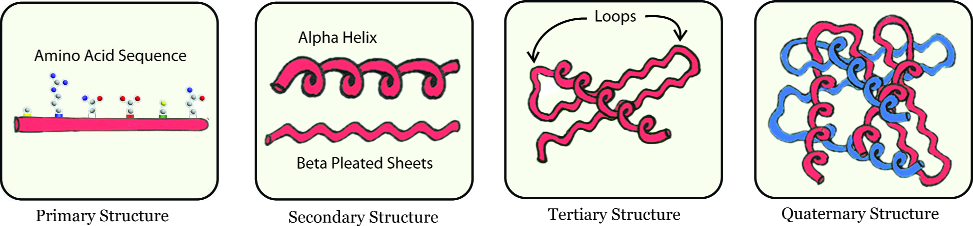 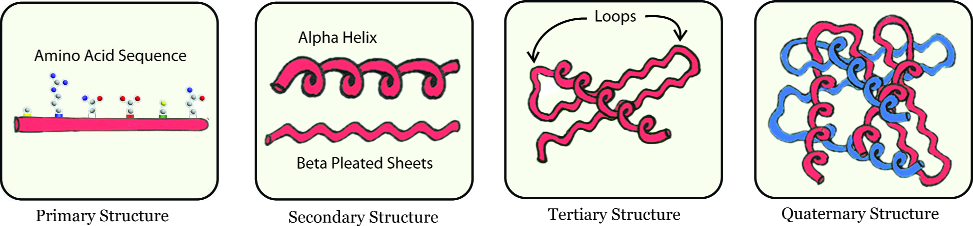 http://www.3dmoleculardesigns.com/bglobin/Blue%20Segement%20-%20Intro%20and%20Directions%20Teacher%20Key.pdf
WHY FOLD?
Physics suggests the final shape should represent a low energy state for all of the atoms
in the structure. 
EX: water runs downhill to reach a lower energy state.
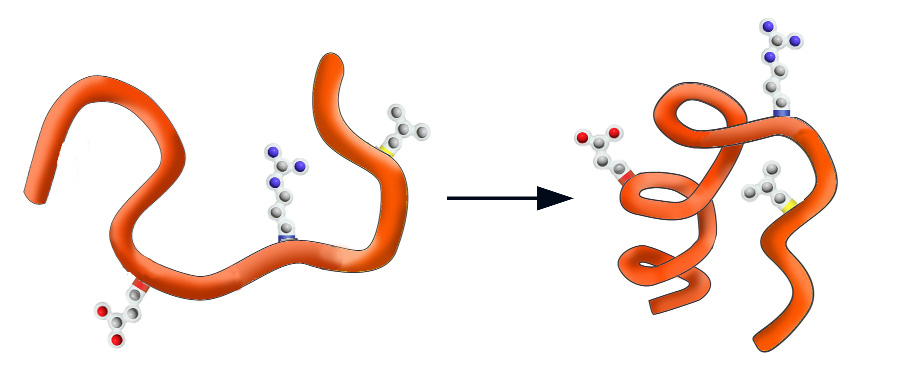 HIGH ENERGY
LOW ENERGY
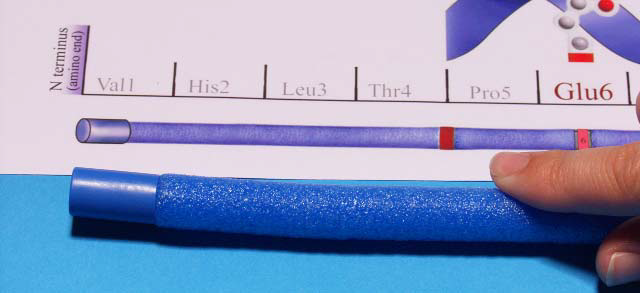 Blue cap represents the N-terminus on the polypeptide chain

Red cap represents the C-terminus on the polypeptide chain
http://www.3dmoleculardesigns.com/AASK/AASK%20Teacher%20Notes.pdf
Secondary structure  (2°)
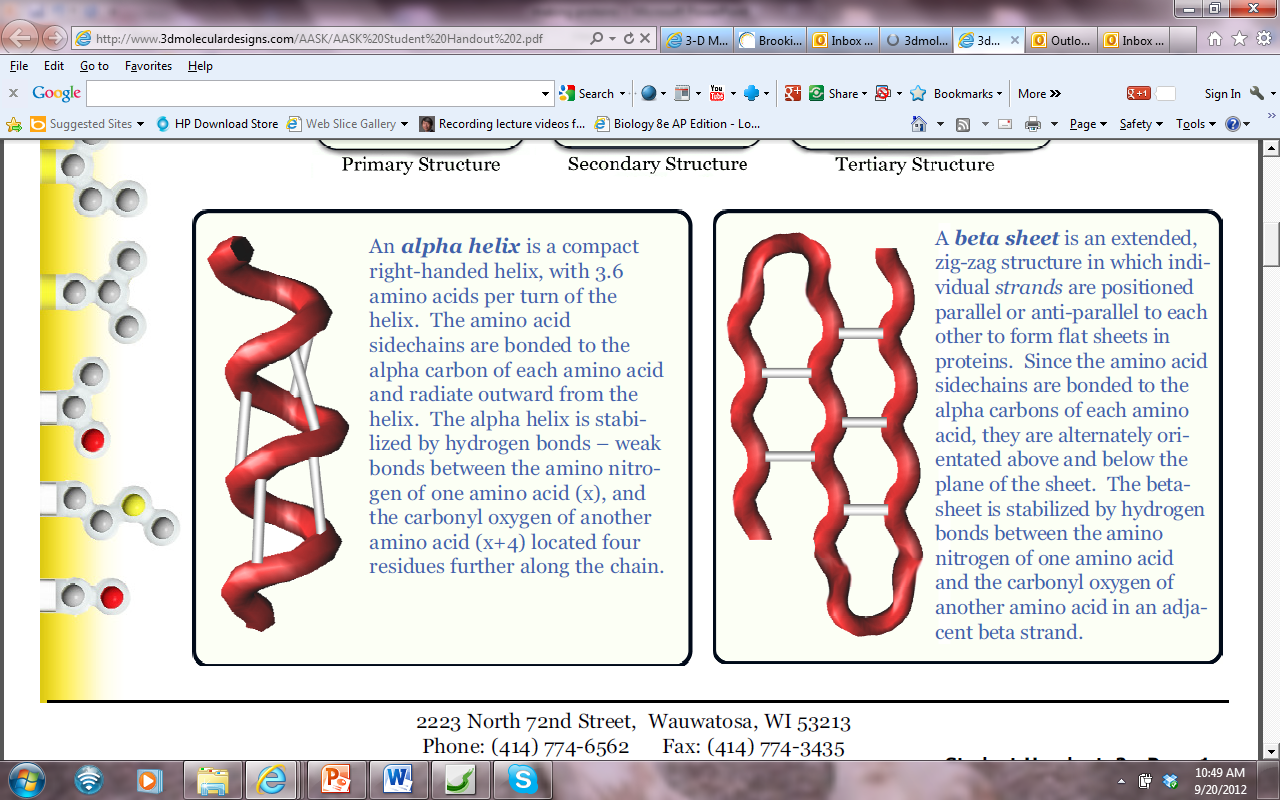 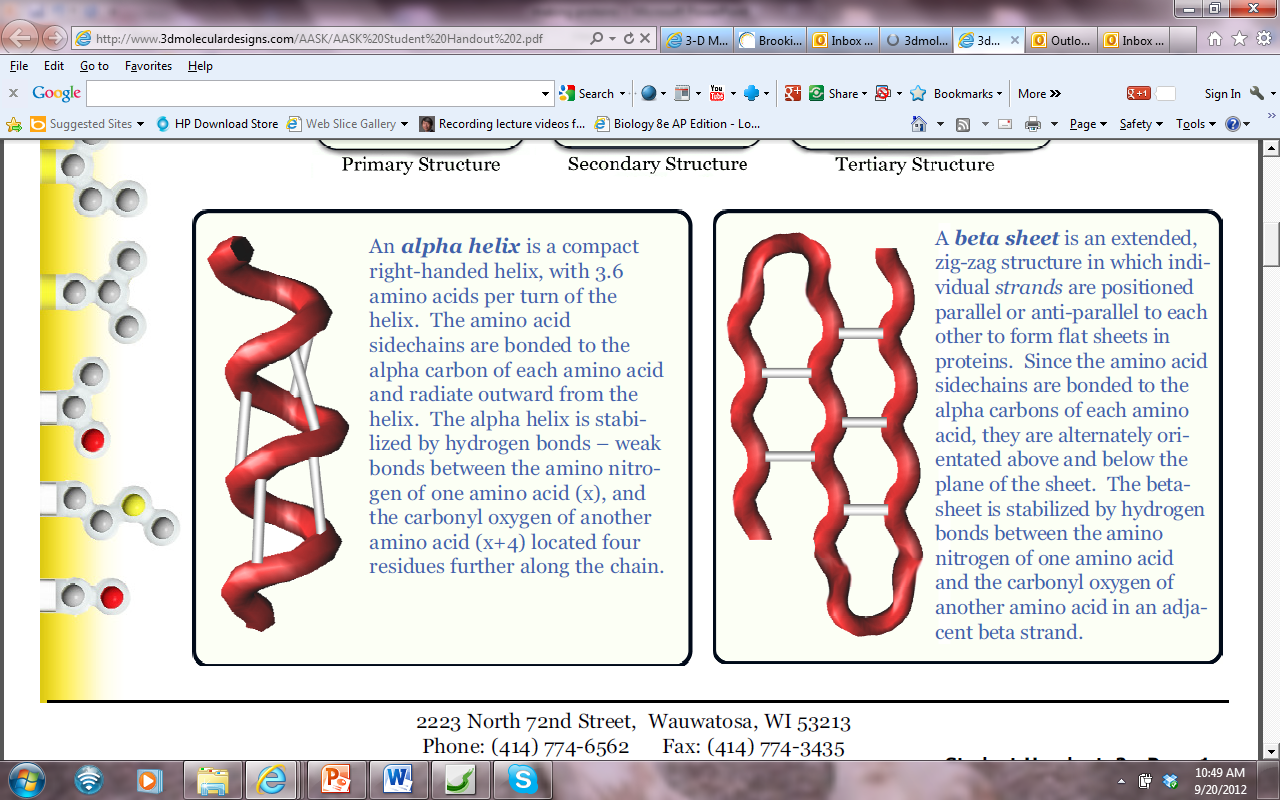 α-HELIX                         β-PLEATED SHEET
Held together by HYDROGEN BONDS between the      C=O of one amino acid and the N-H of another in the BACKBONE
POLYPEPTIDE SEQUENCE
determined by DNA sequence
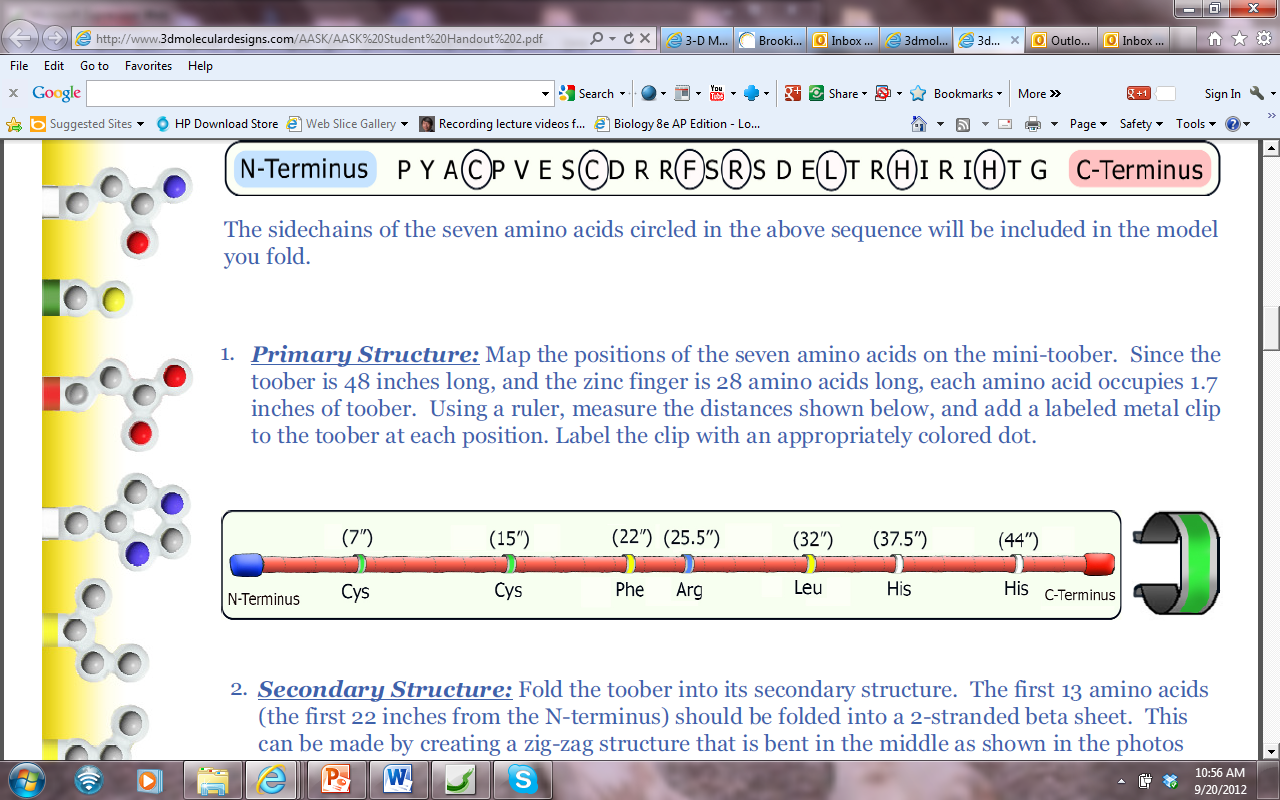 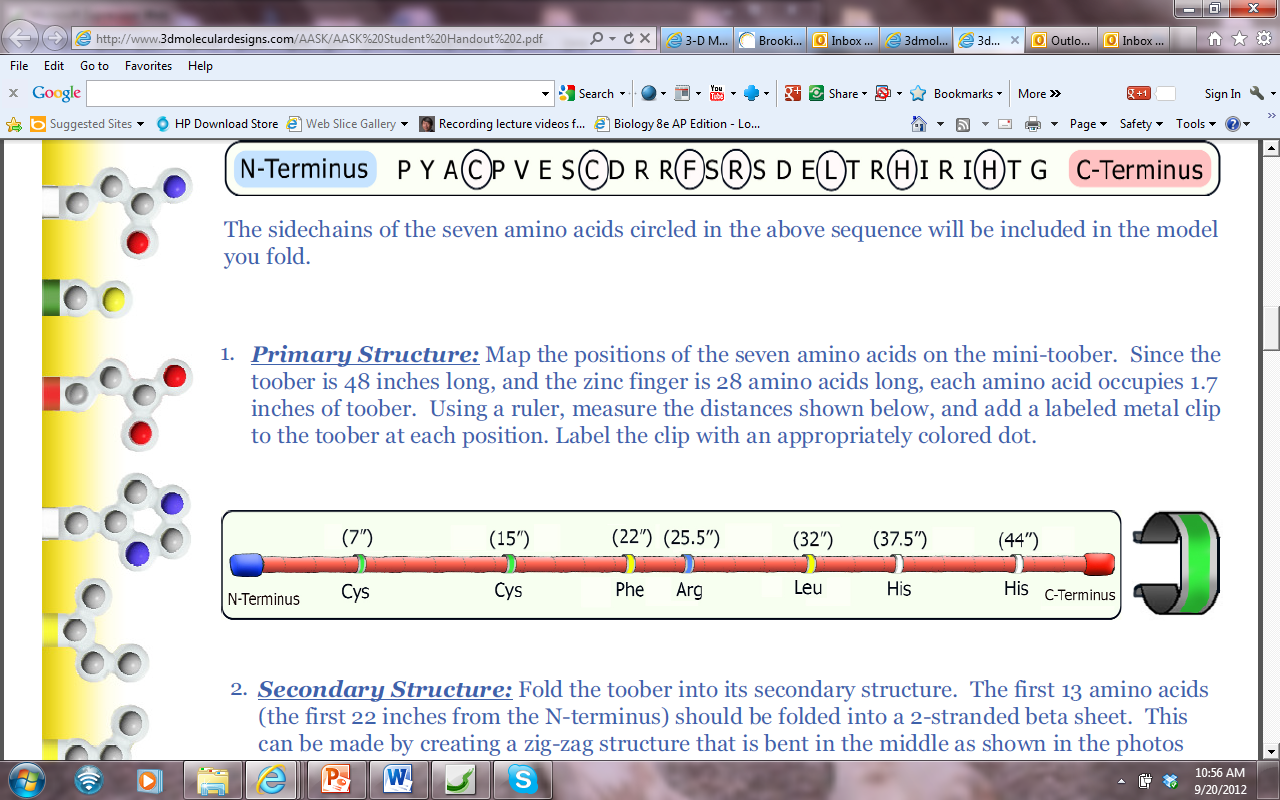 http://www.3dmoleculardesigns.com/AASK/AASK%20Teacher%20Notes.pdf
AMINO ACID COLOR CODE

HYDROPHOBIC NON-POLAR = YELLOW      Phe   +   Leu
      
Cysteine (Cys) = GREEN

HYDROPHILIC        POLAR (His) = WHITE        POLAR CHARGED BASIC (Arg) = BLUE
FOLD FIRST 13 AMINO ACIDS (22 “ from N-terminus)
INTO  A  2-STRANDED  β-PLEATED SHEET
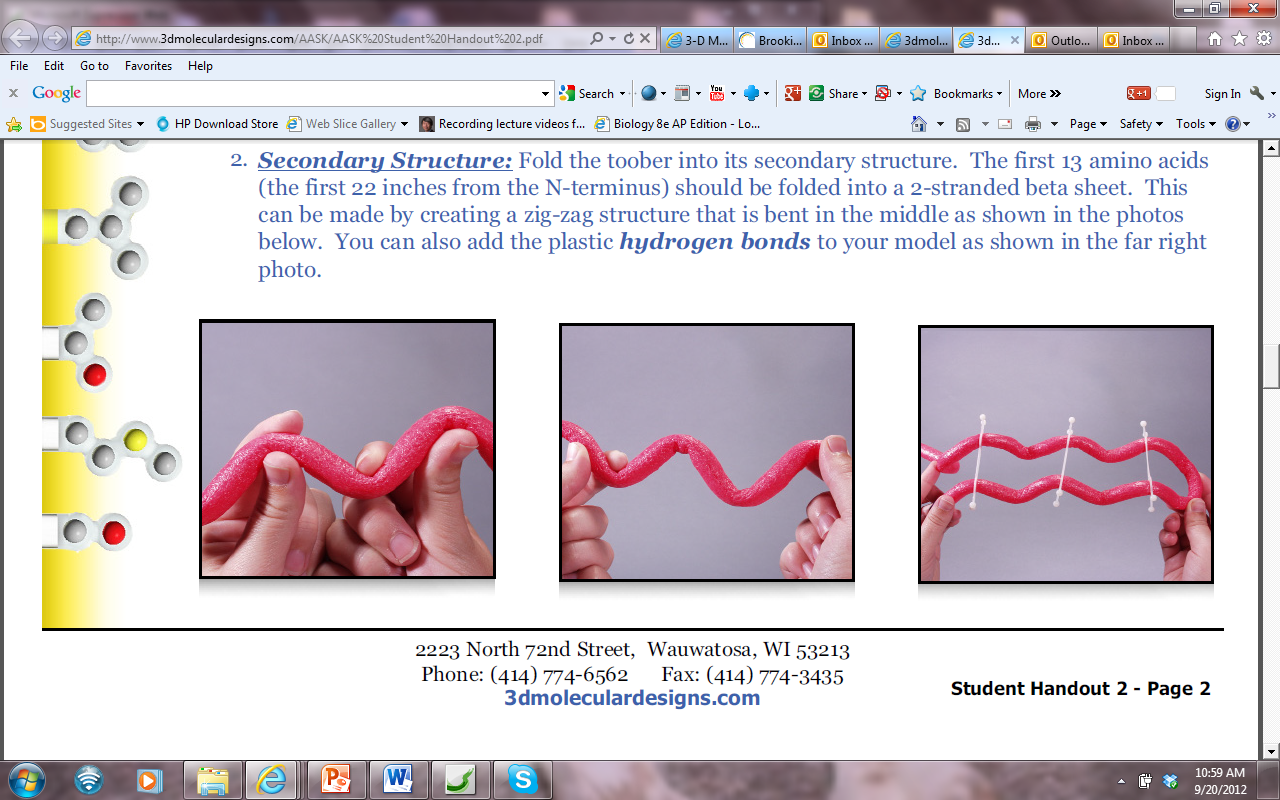 FOLD LAST 14 AMINO ACIDS (C-terminus end) INTO  AN α-HELIX
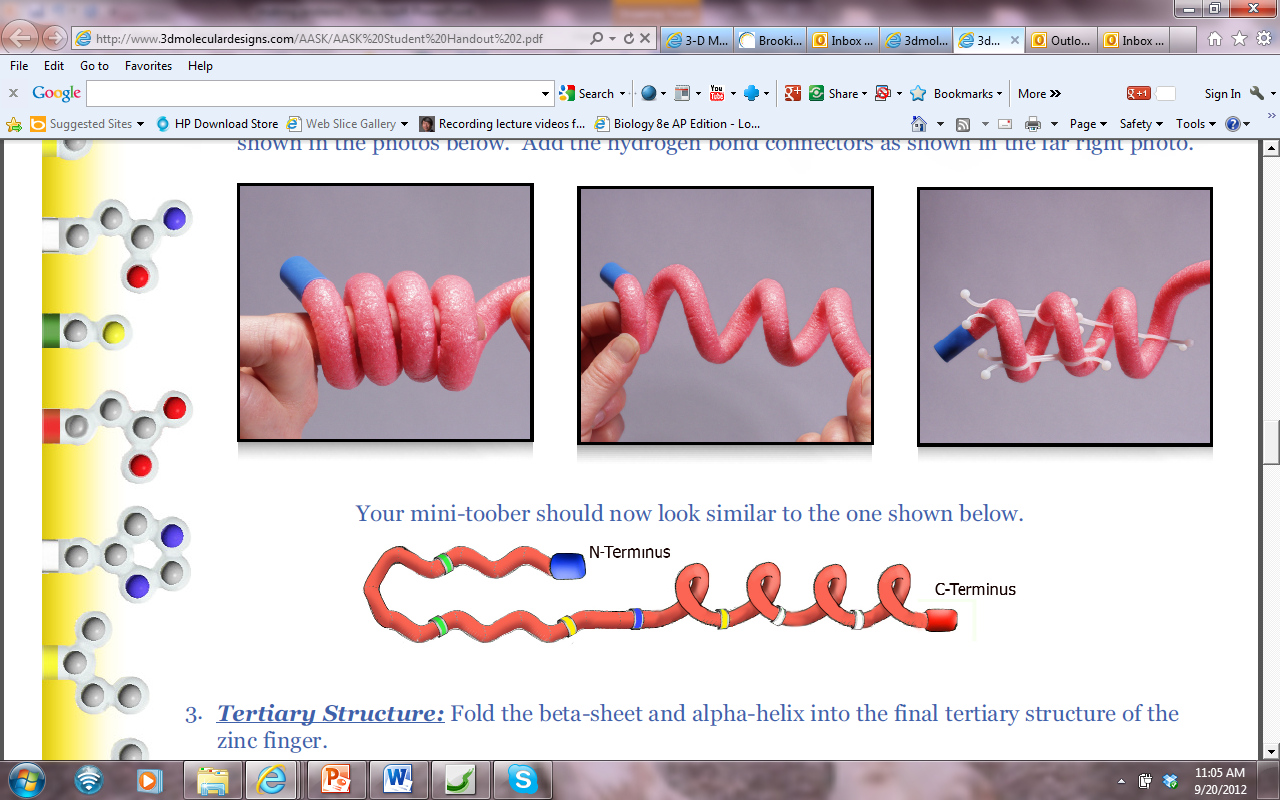 http://www.3dmoleculardesigns.com/AASK/AASK%20Teacher%20Notes.pdf
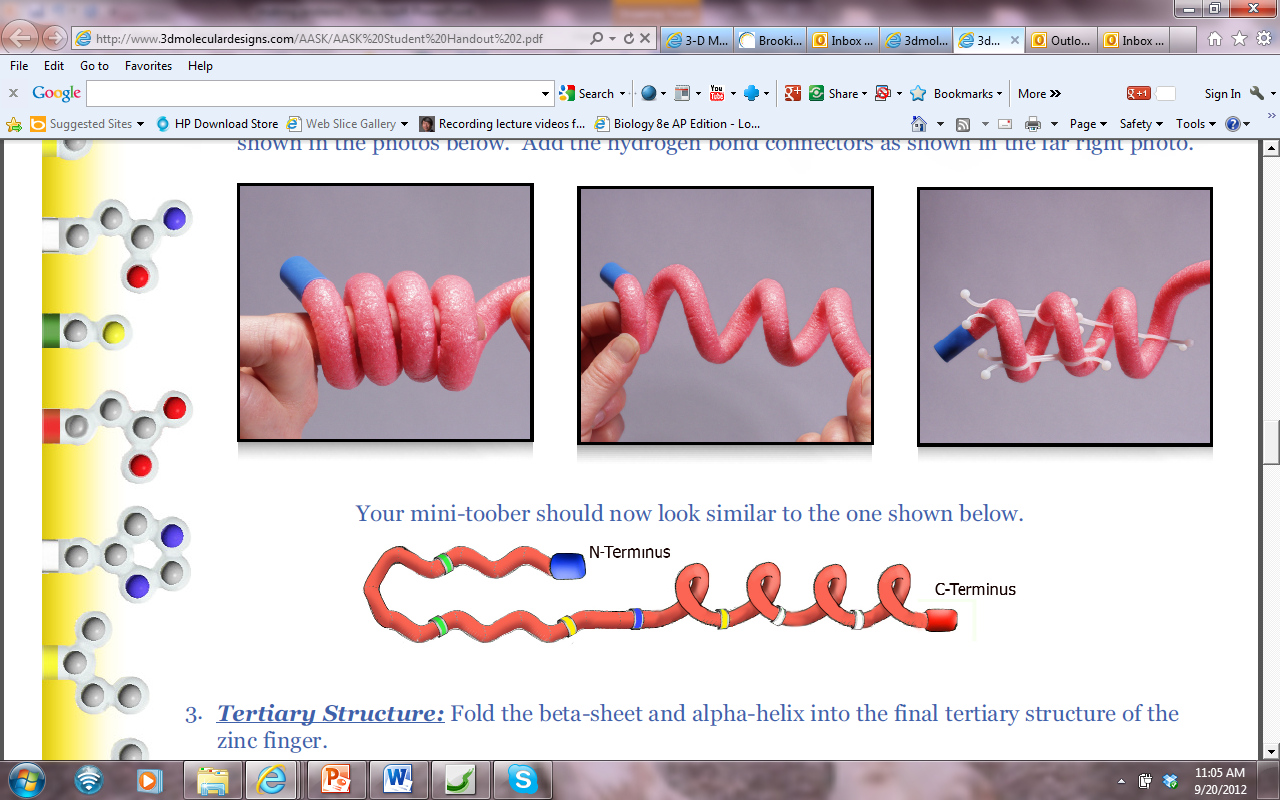 WHAT HOLDS the Helices and Sheets together?
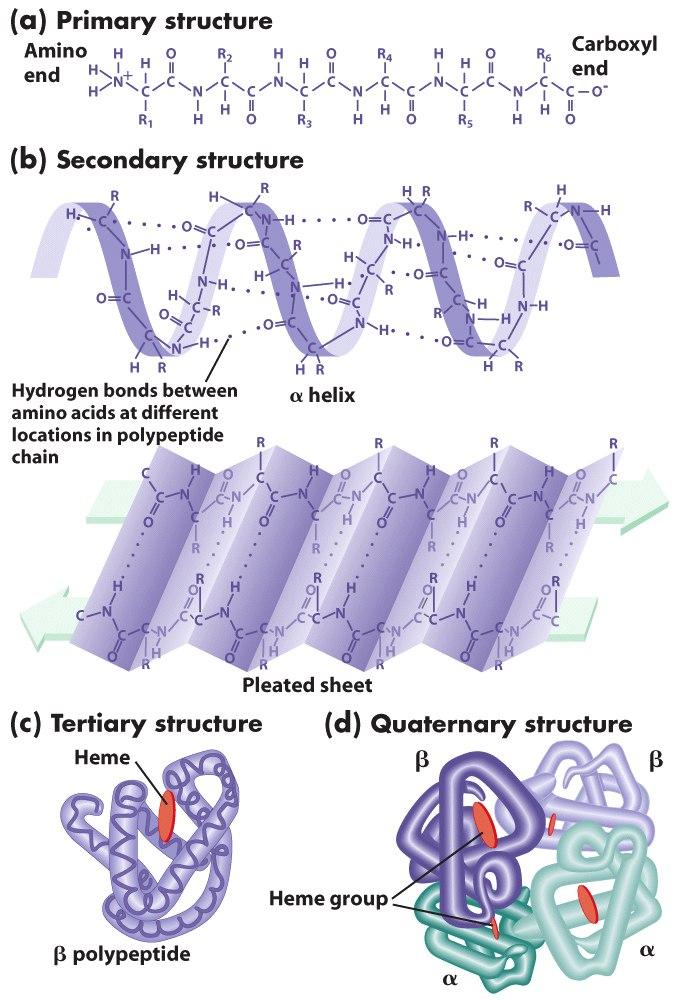 Hydrogen bonding 
between BACKBONE
AMINO and CARBONYL
Groups
Side chain R groupsNOT involved
http://barleyworld.org/book/export/html/20
TERTIARY STRUCTURE (3°)
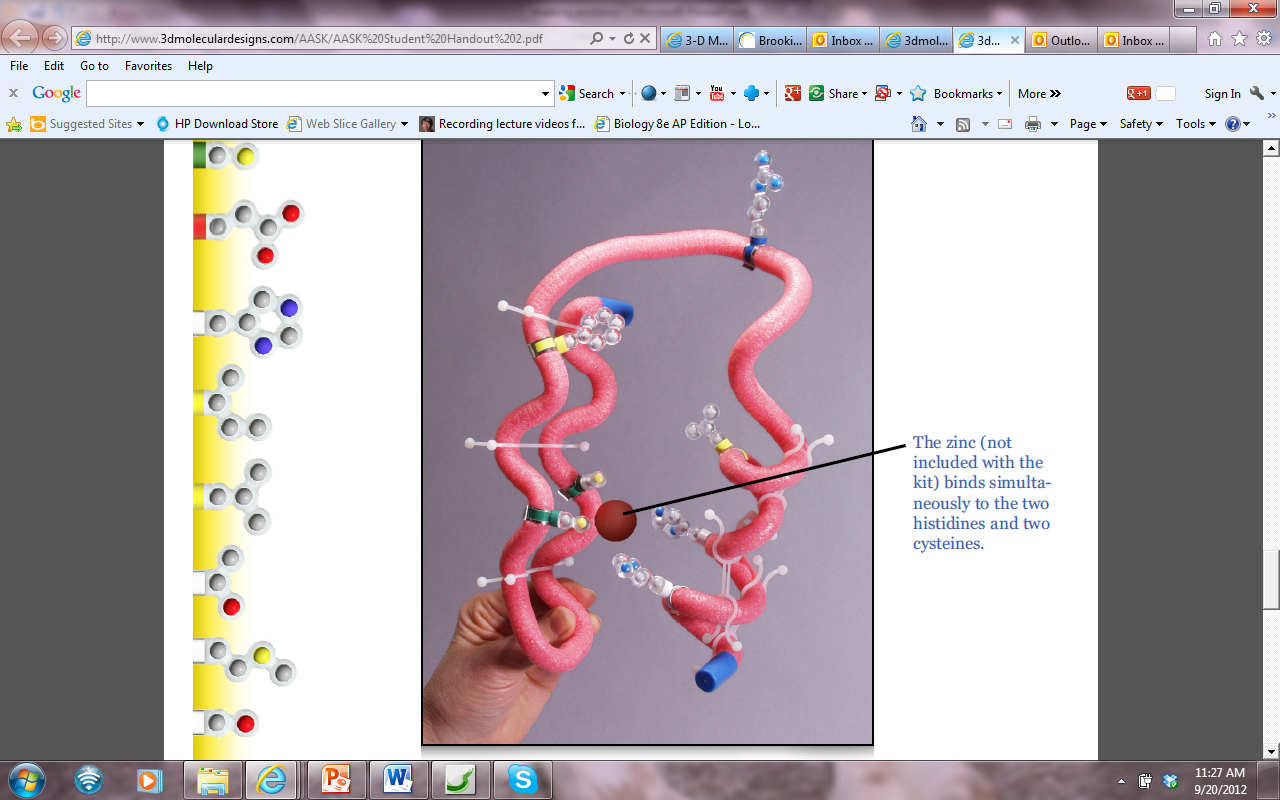 http://www.3dmoleculardesigns.com/AASK/AASK%20Teacher%20Notes.pdf
What holds the TERTIARY structure together?
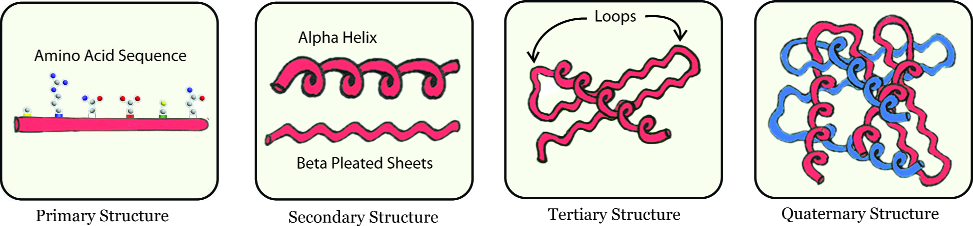 Stabilized by a combination of many NON-COVALENT interactions:
hydrophobic forces
hydrogen bonds between polar atoms,
ionic interactions between charged sidechains 
Van der Waals forces.
http://www.3dmoleculardesigns.com/AASK/AASK%20Teacher%20Notes.pdf
QUATERNARY STRUCTURE (4°)(NOT ALL PROTEINS HAVE THIS)
http://www.sciencecases.org/tazswana/tazswana4.asp